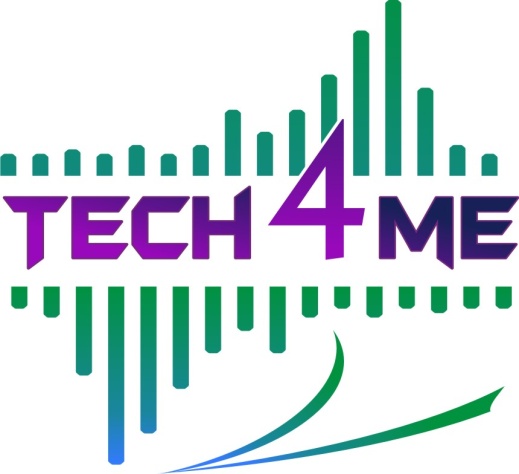 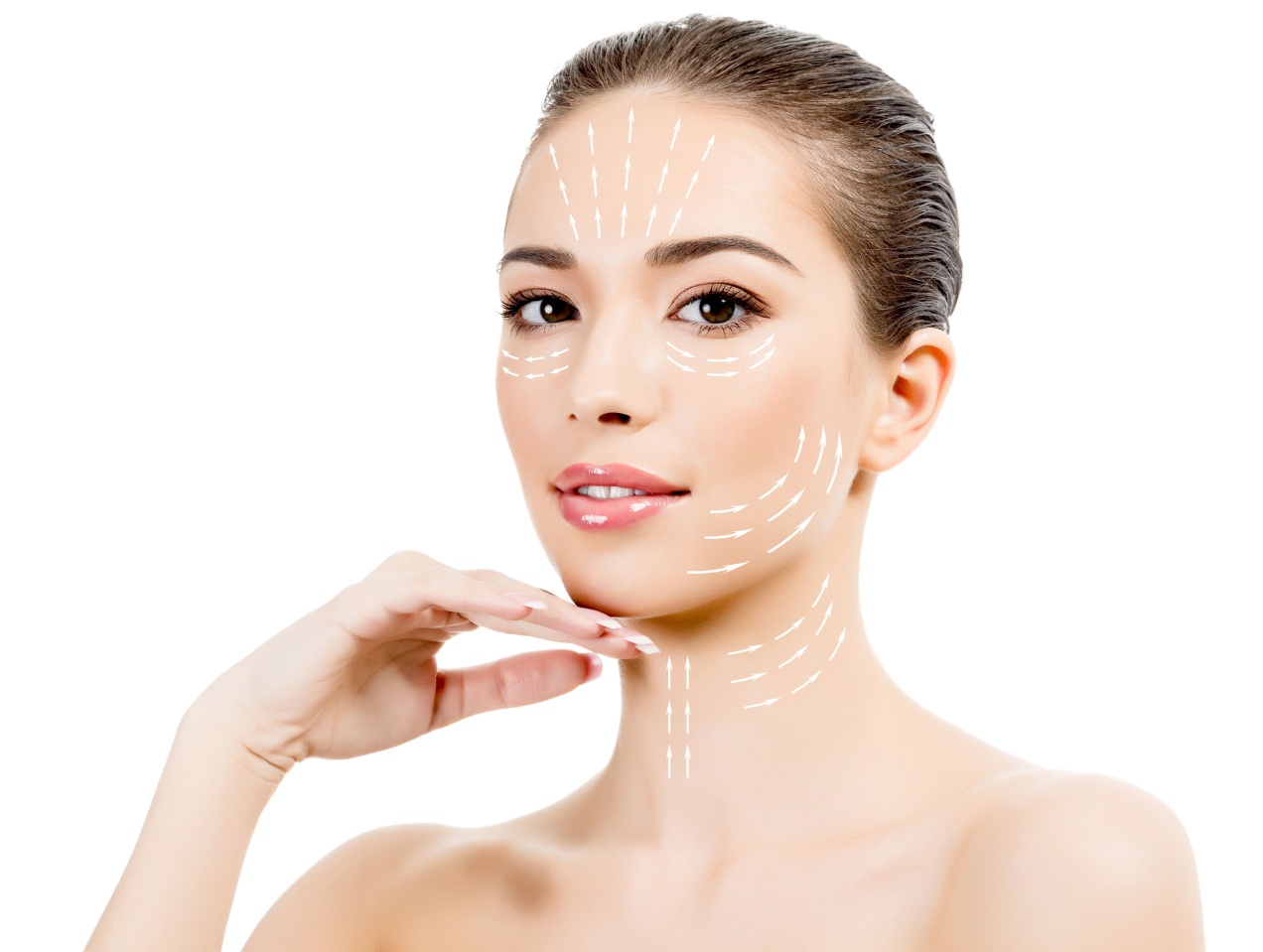 Набор комплексов  
Healthy Skin Light
или
Здоровая кожа
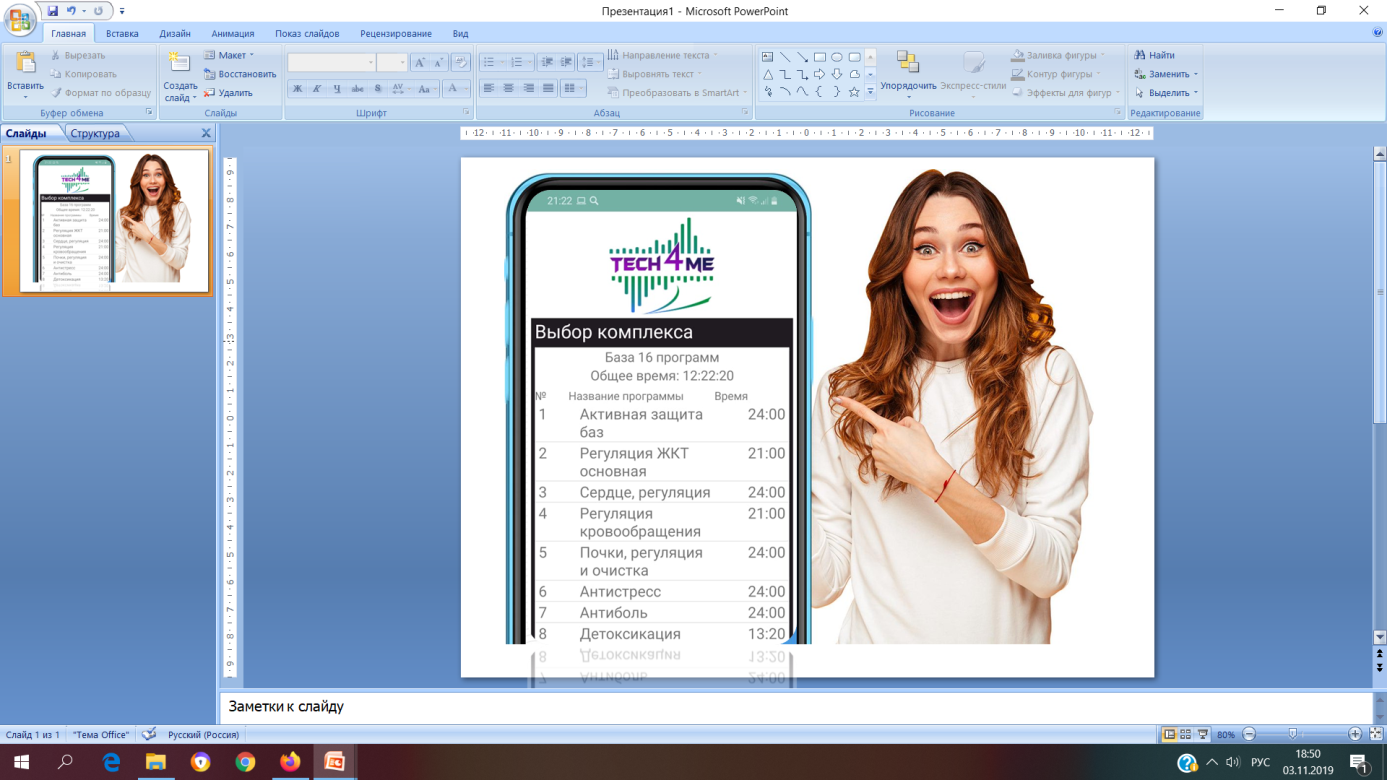 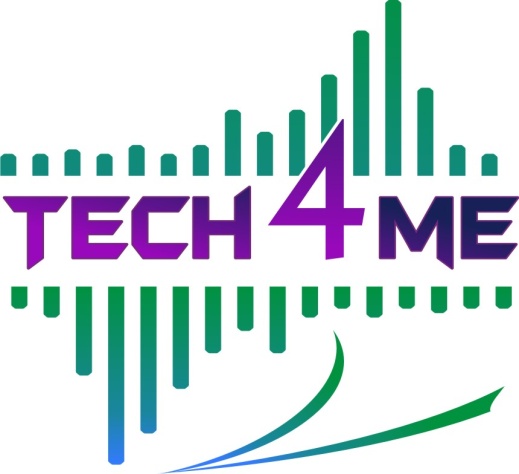 Красивая и ухоженная кожа – показатель здоровья и возрастных изменений. Все, что происходит с организмом, отражается на качестве эпидермиса. Но даже если человек абсолютно здоров, коже нужно уделять повышенное внимание. Восстанавливается эпидермис самостоятельно только у детей – ухаживать за лицом нужно уже с подросткового возраста.

На состояние эпидермиса оказывают влияние внешние и внутренние факторы:

 изменение режима питания, его недостаток, рацион, обедненный полезными веществами;
 нерациональный режим дня, недостаток сна;
 рабочий режим на пределе возможностей;
 недостаток поступления кислорода в организм;
 вредные привычки: курение, употребление алкоголя;
 недостаток жидкости, нарушение водно-солевого баланса;
 обострение хронических заболеваний;
 острые болезненные состояния;
 стрессы;
 нарушения обменных процессов;
 негативное влияние внешних факторов: избыток ультрафиолета, ветреная погода, холод и жара;
 малоактивный образ жизни.
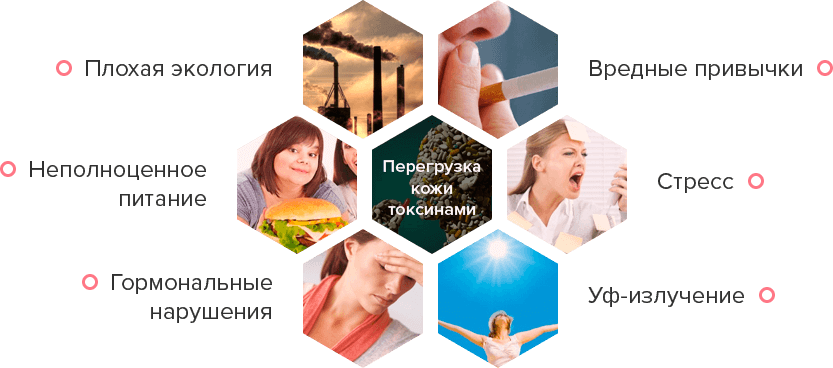 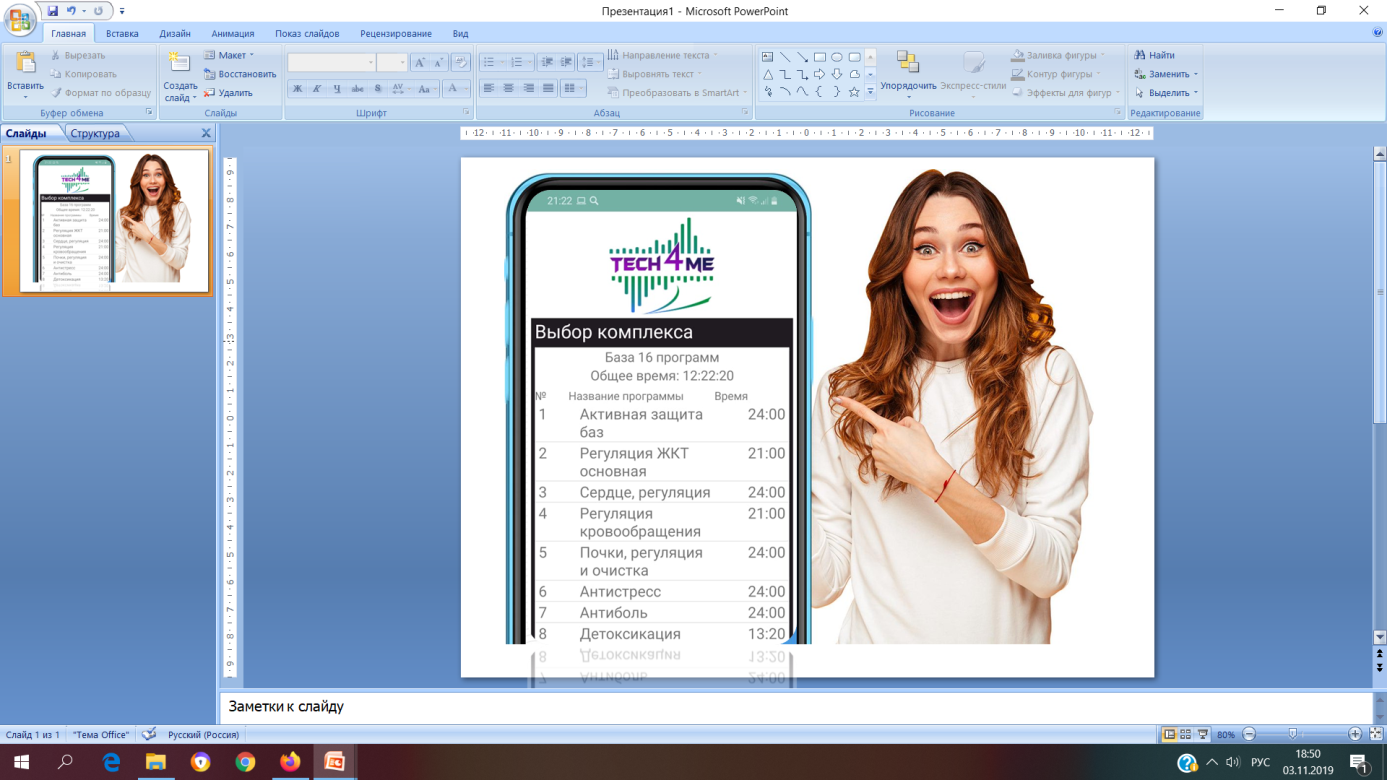 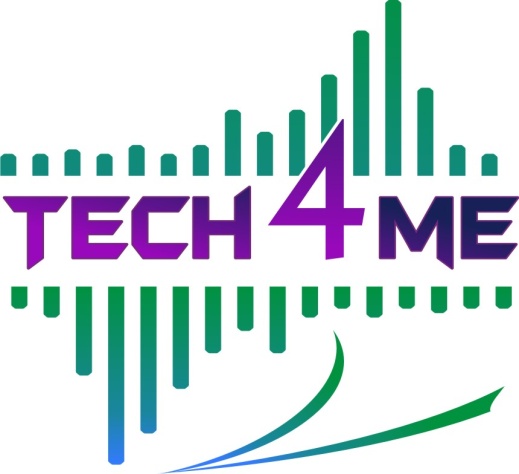 Если человек ведет активный образ жизни, а лицо шелушится, или поры начинают вырабатывать излишек кожного сала, это сигнал, что нужно обратить внимание на работу нашего организма. Ухудшение состояние эпидермиса может свидетельствовать о развитии внутренних заболеваний.

Как улучшить состояние кожи, если обычного ухода с помощью любимых косметических средств недостаточно? Бежать к косметологу, чтобы сделали кабинетные процедуры: лазерную коррекцию, омолаживающие уколы, химический пилинг и прочее?

Не у всех на такой дорогостоящий уход за собой хватает средств и времени. Если проблема связана с состоянием здоровья, эффект от самых дорогостоящих процедур сохранится только на короткое время.

Сделать кожу более здоровой можно только с помощью комплексных мероприятий плюс современного метода и технологий, таких как метод частотной коррекции работы организма и наш смартфон. 

Да, да наш смартфон + АПК Tech4me, а так же набора комплексов Healthy Skin Light.

Что нам дает такое арсенал:

 Нормализация деятельности эндокринной системы, а также сердечнососудистой, центральной и периферической нервной системы
 Восстановление нормальной микрофлоры кишечника и обмена веществ
 Снижение концентрации холестерина в крови
 Улучшение работы мочеполовой и репродуктивной системы
 Повышение устойчивости организма к инфекциям
 Улучшение регуляции окислительно-восстановительных процессов
 Улучшение структуры кожи, повышение ее упругость и эластичность
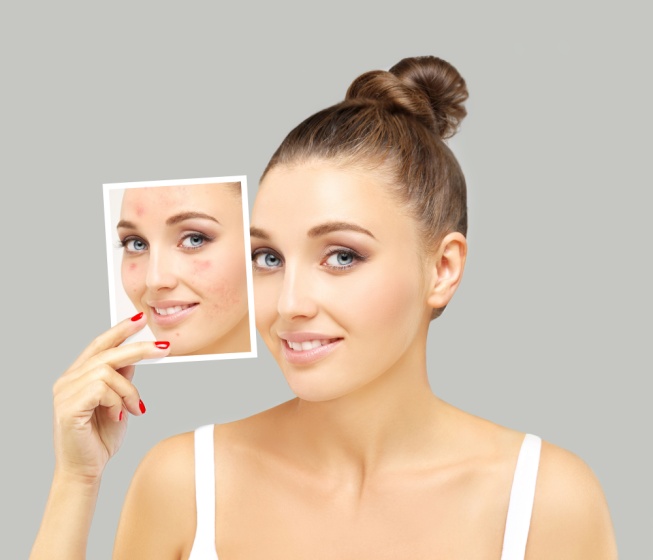 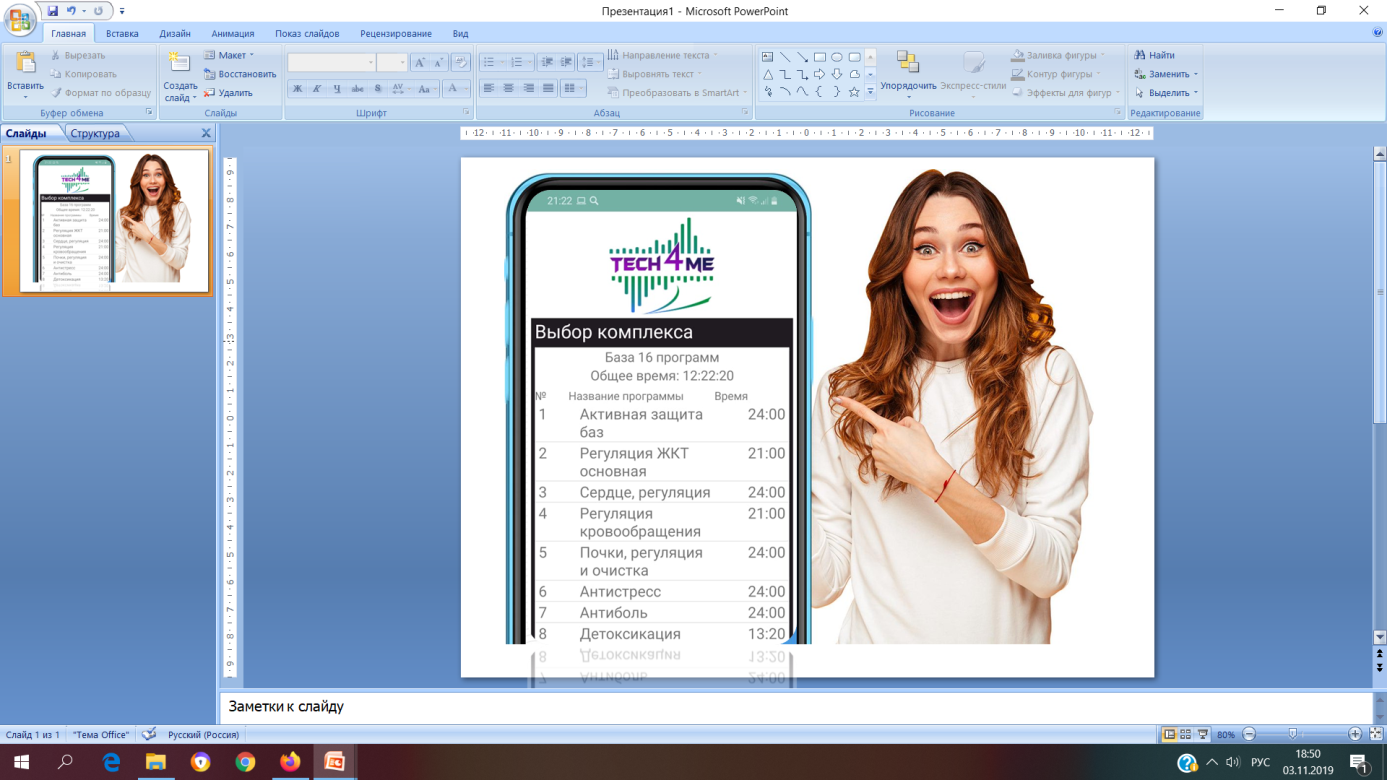 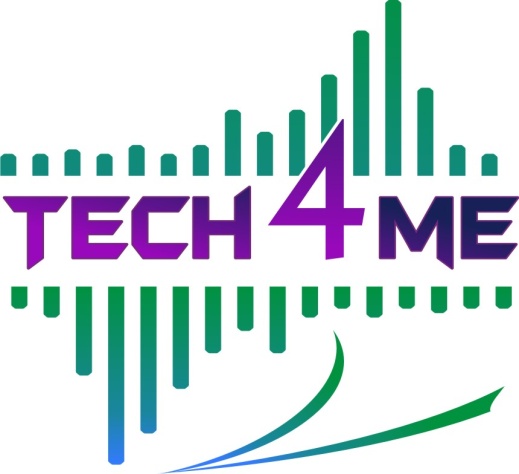 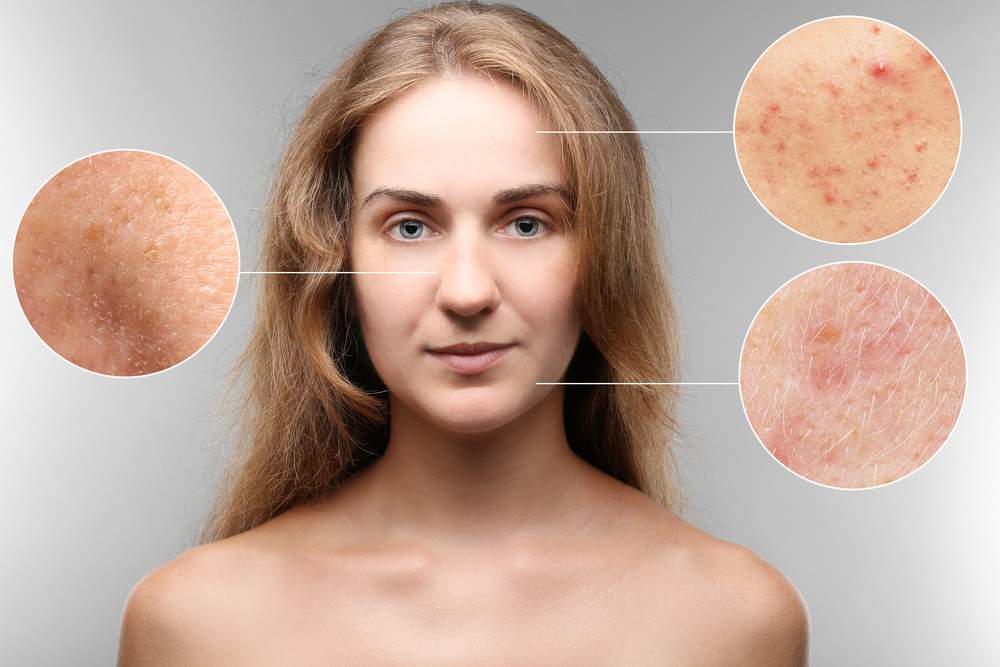 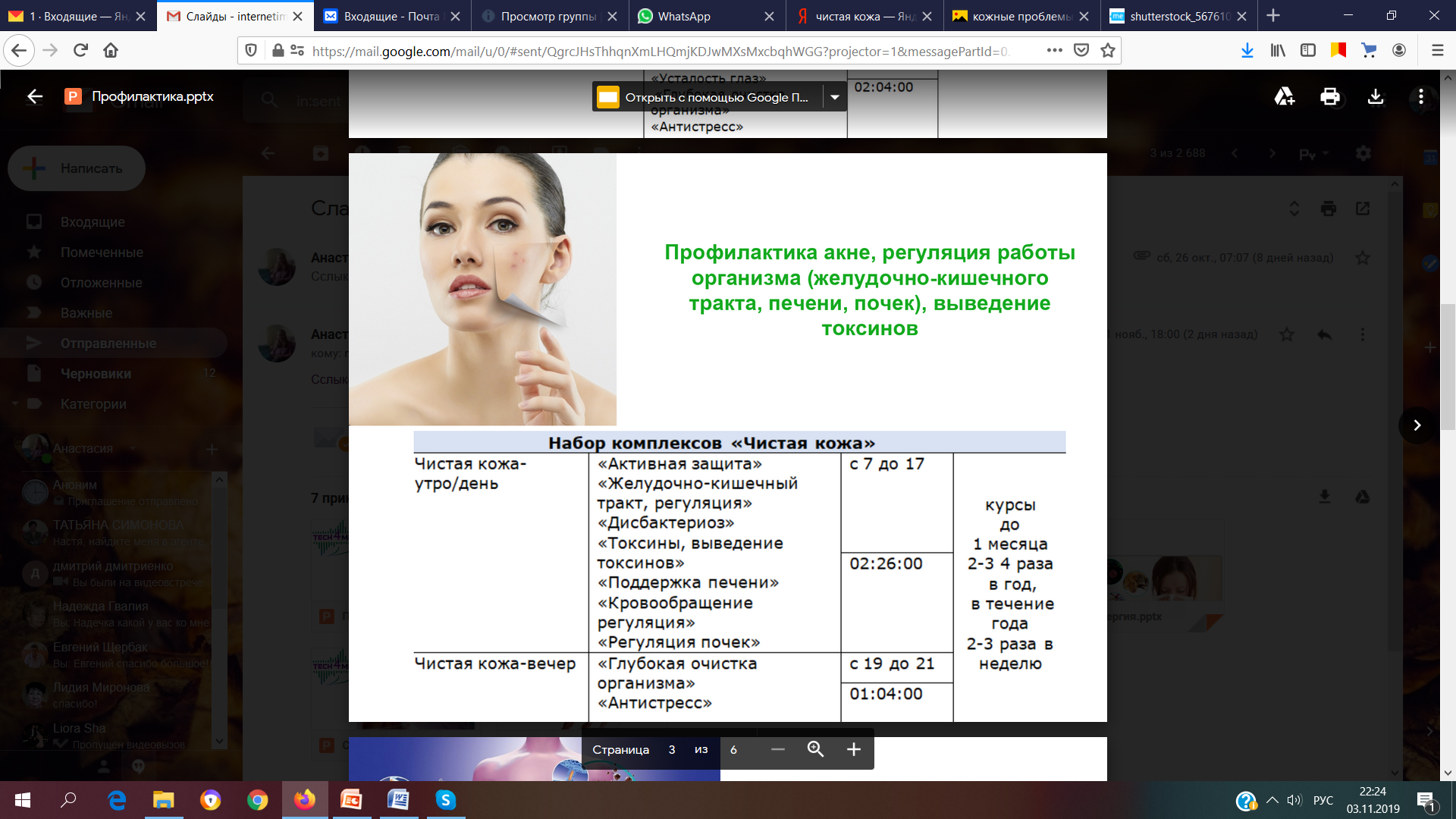 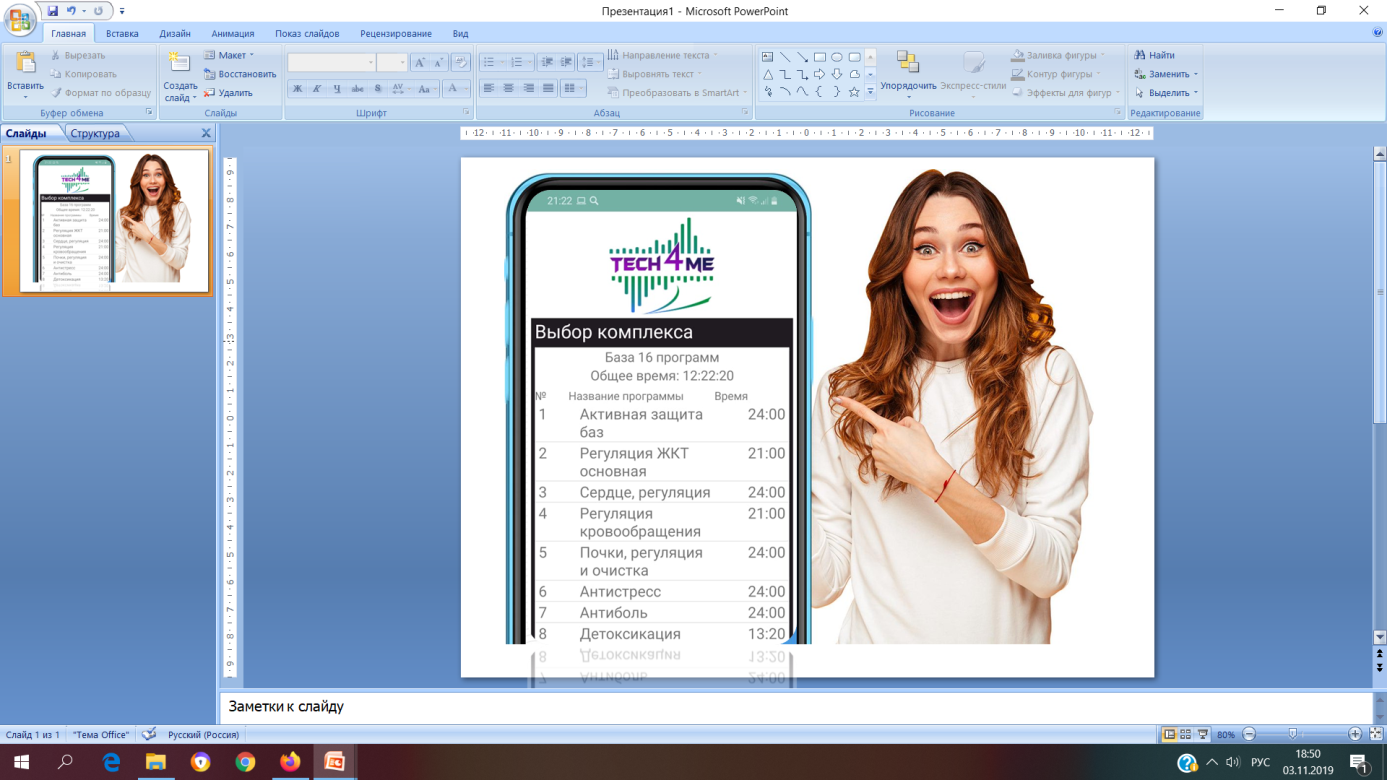 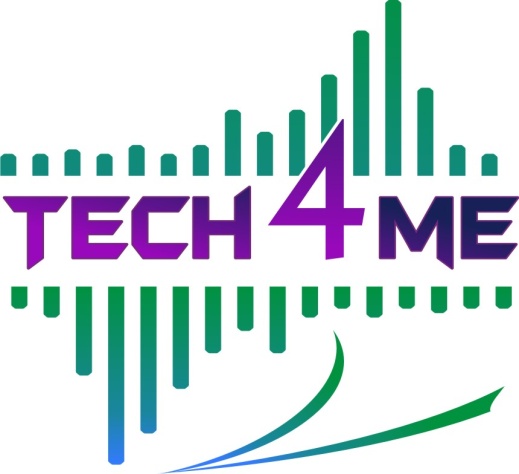 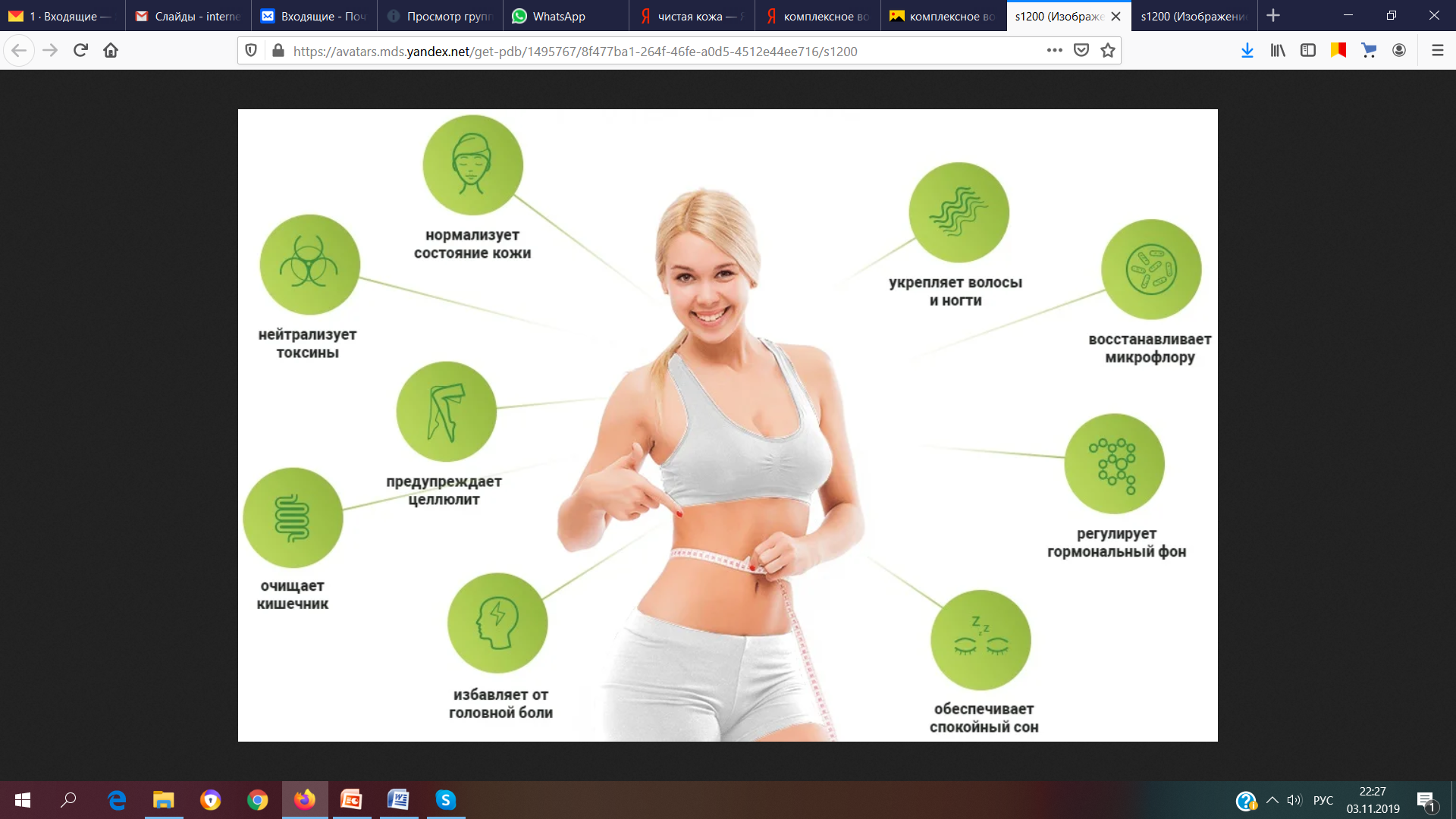 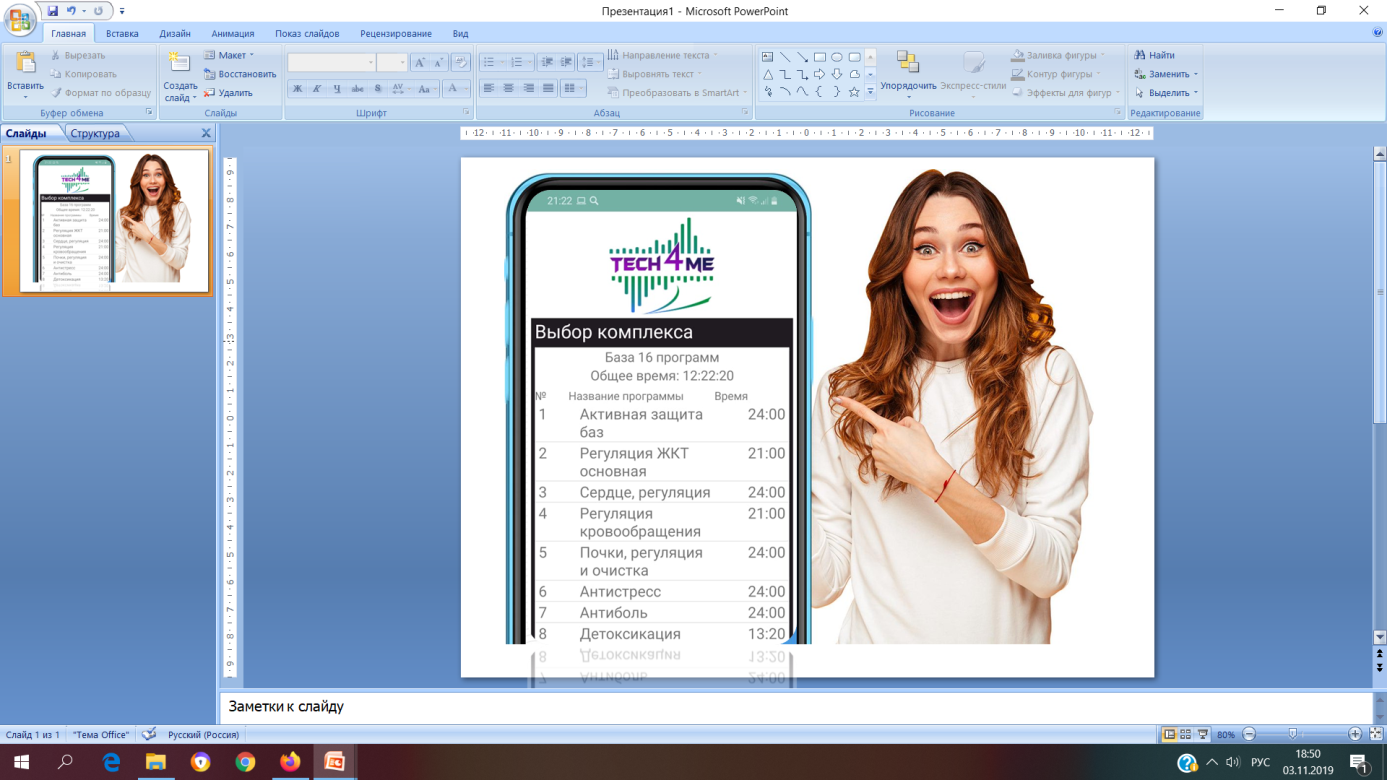 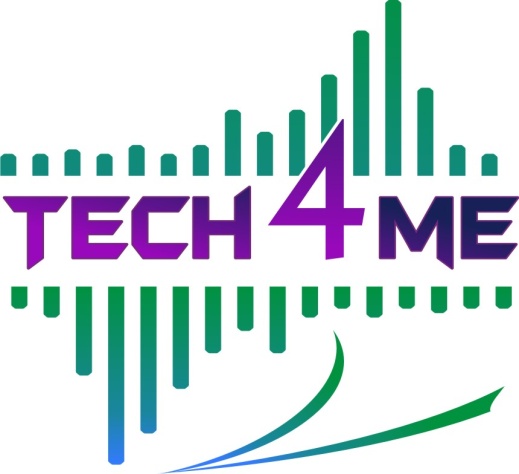 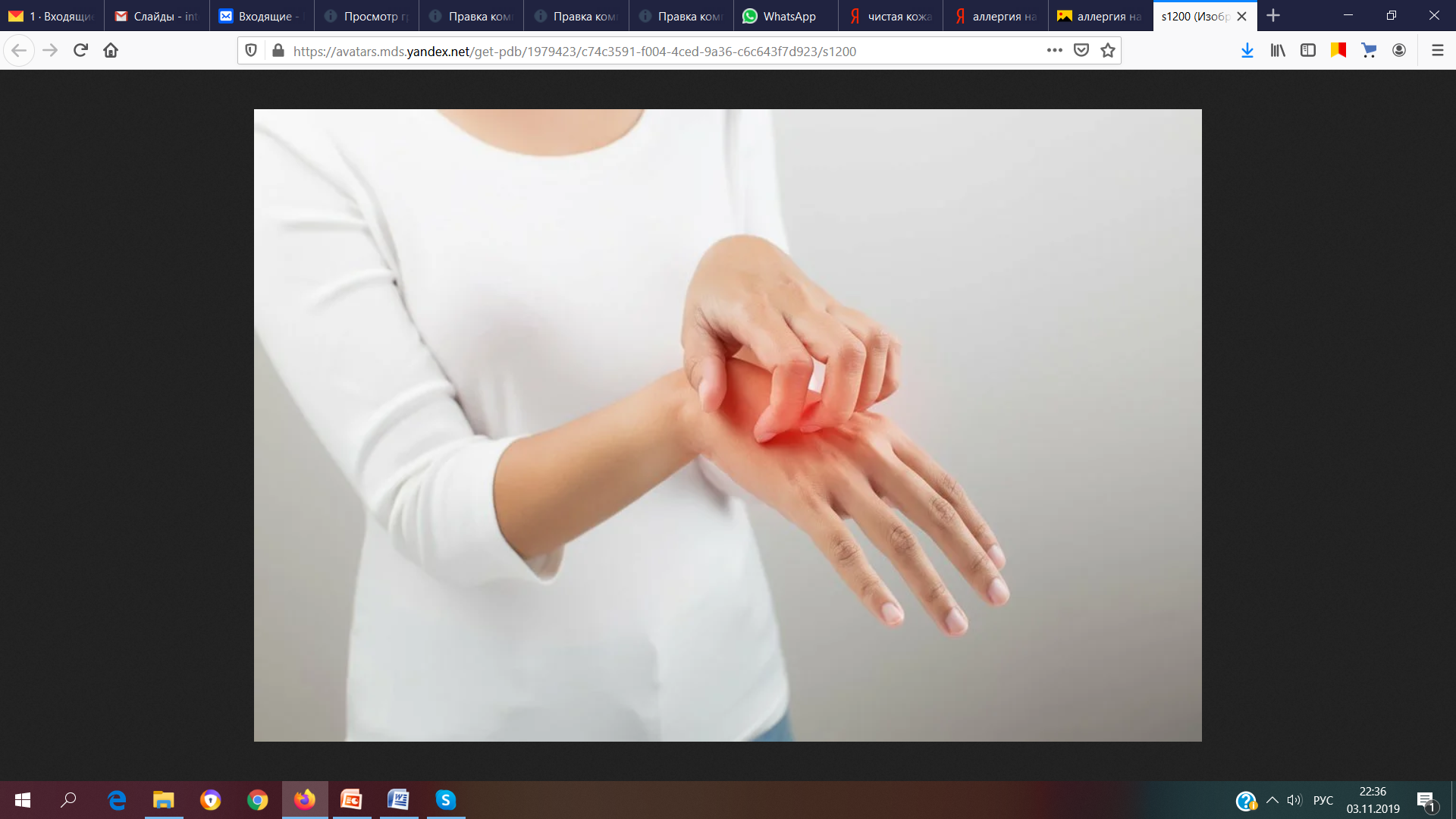 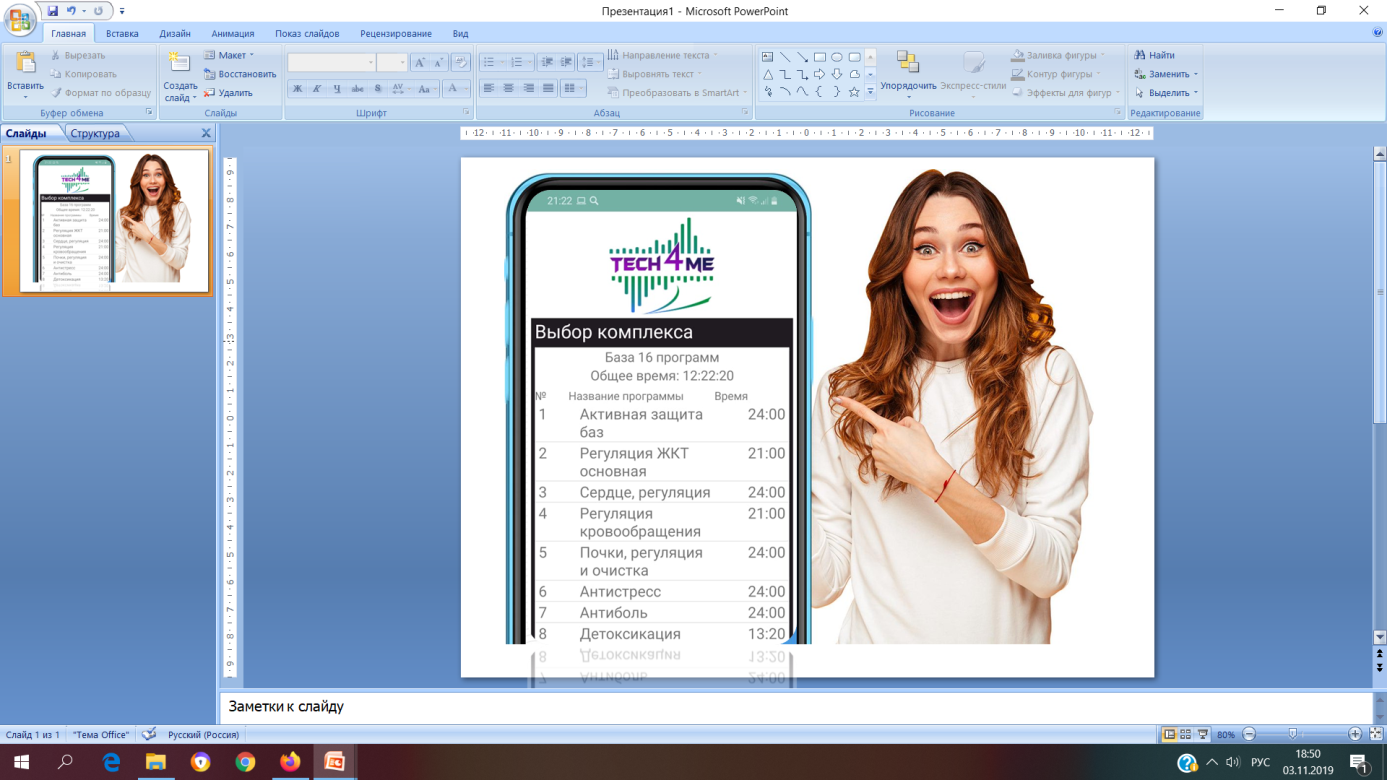 Снятие обострения аллергии, астмы, кожных проблем на фоне стресса

Работаем с комплексом по необходимости
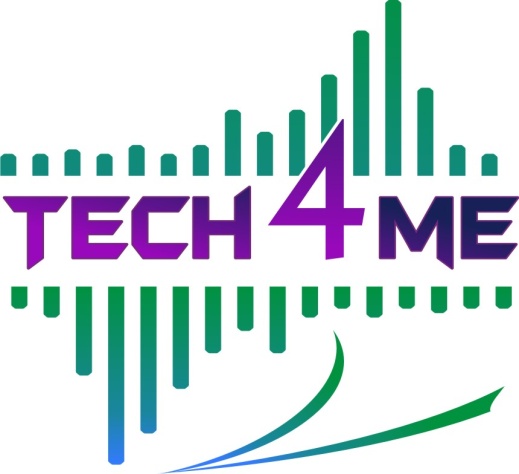 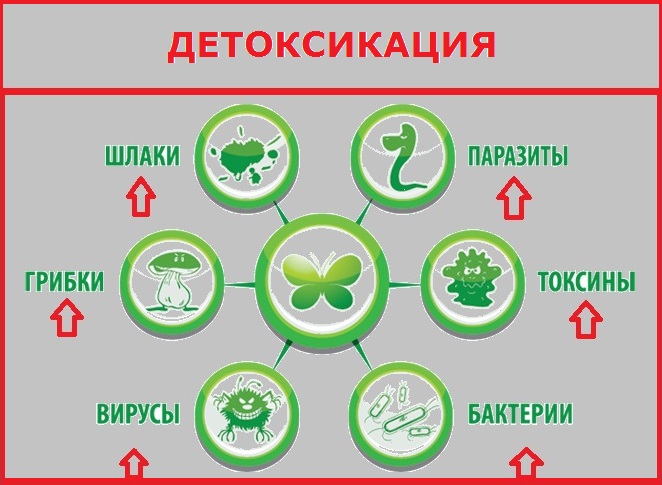 Очистка организма

С комплексом работать так: включать 1 раз в день, общий курс 30 дней. Повторение курса по необходимости.
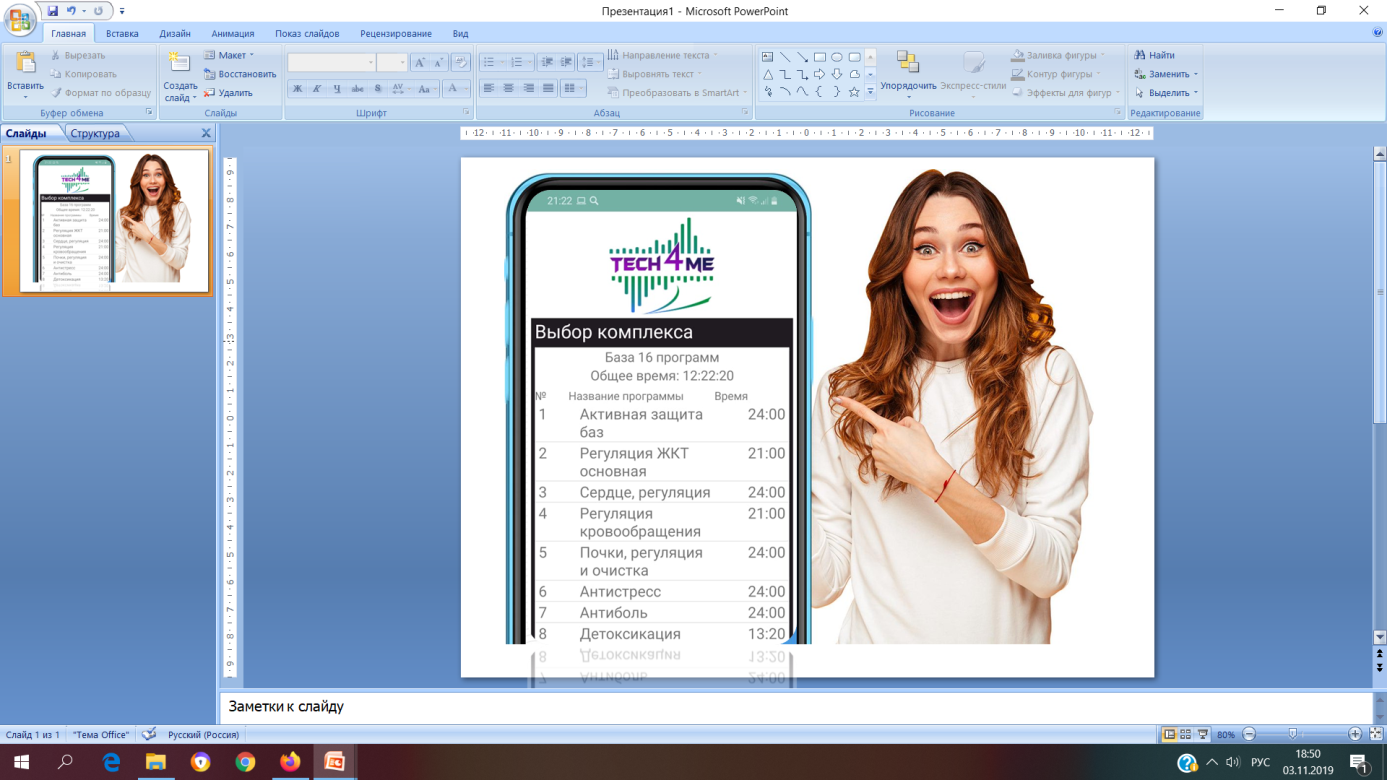 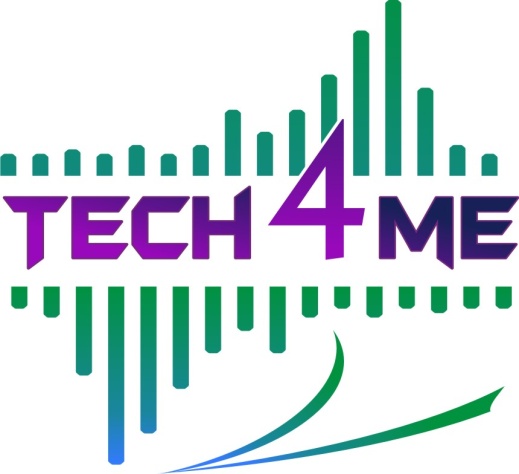 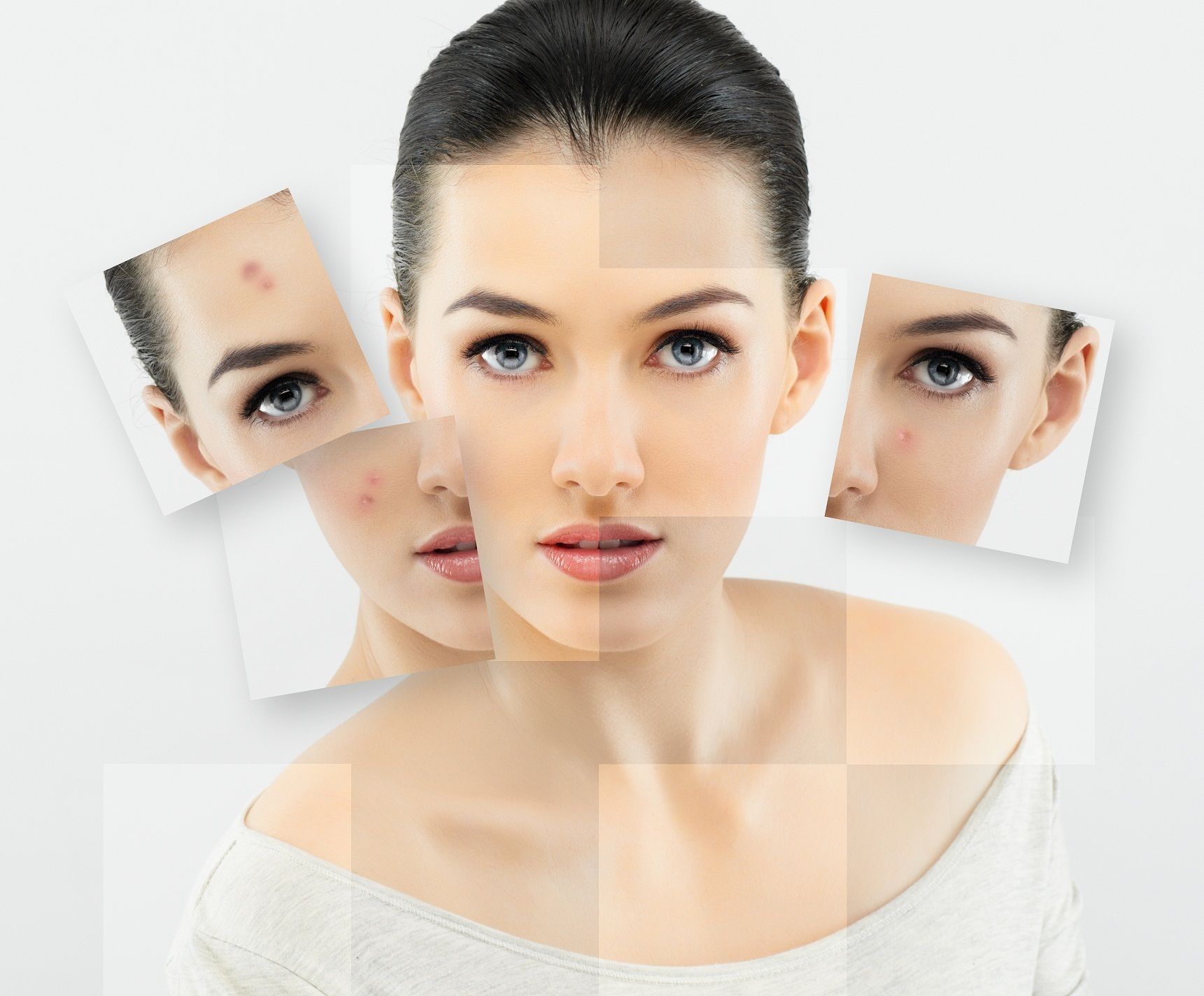 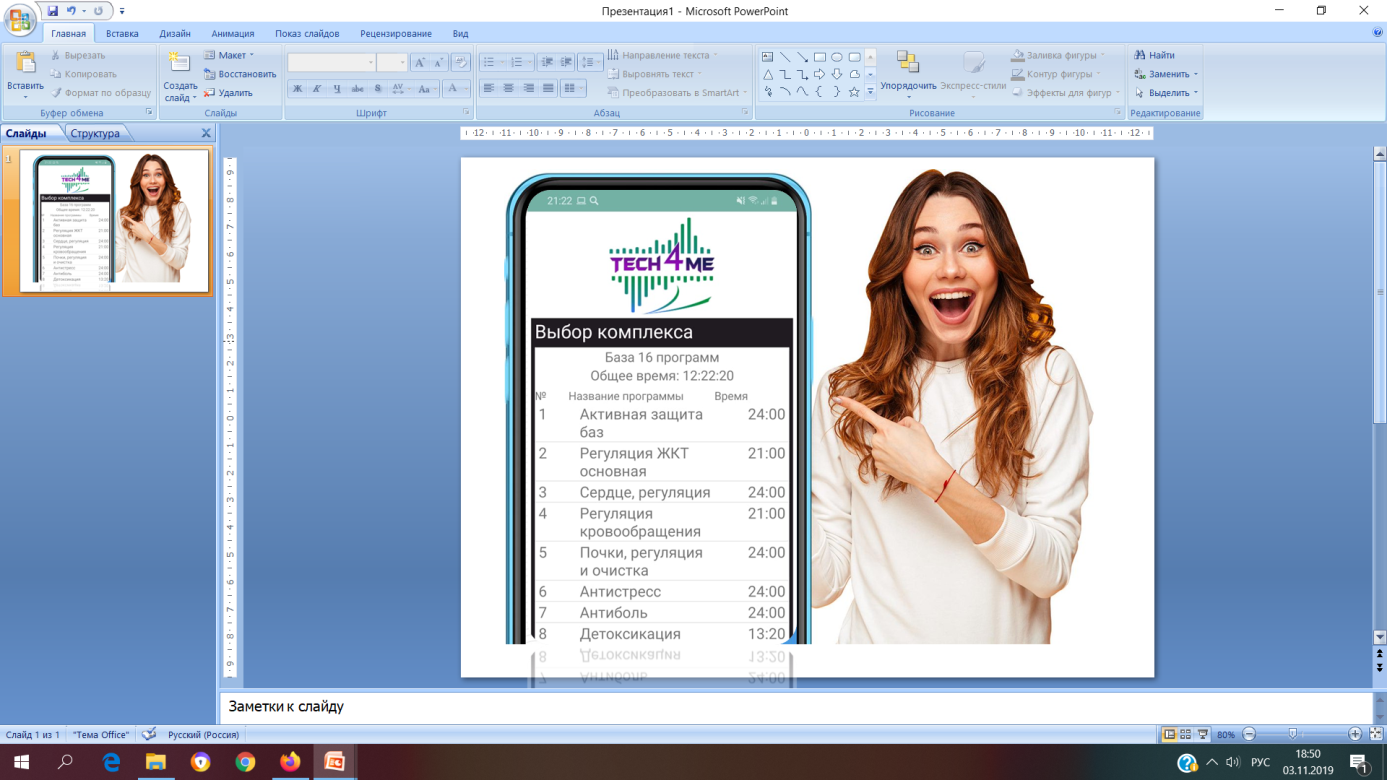 Косметология

Ставить комплекс 1 раз в день, общий курс  14 дней  с повторением цикла после двухнедельного перерыва. Сделать 2-3 таких курса.
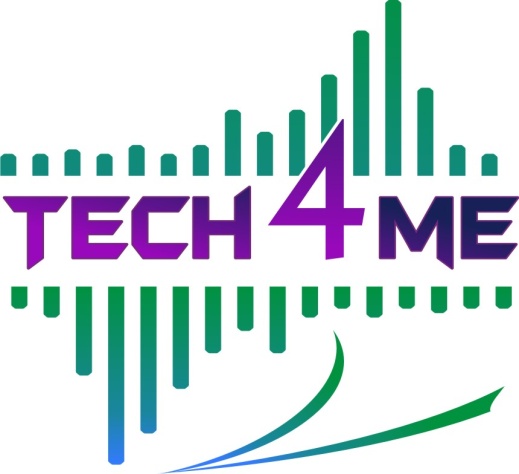 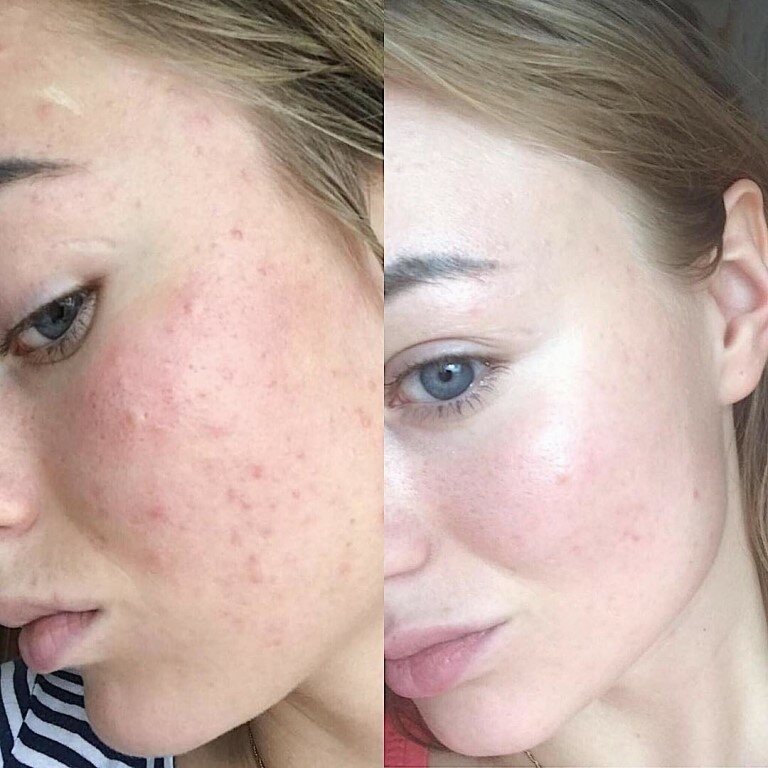 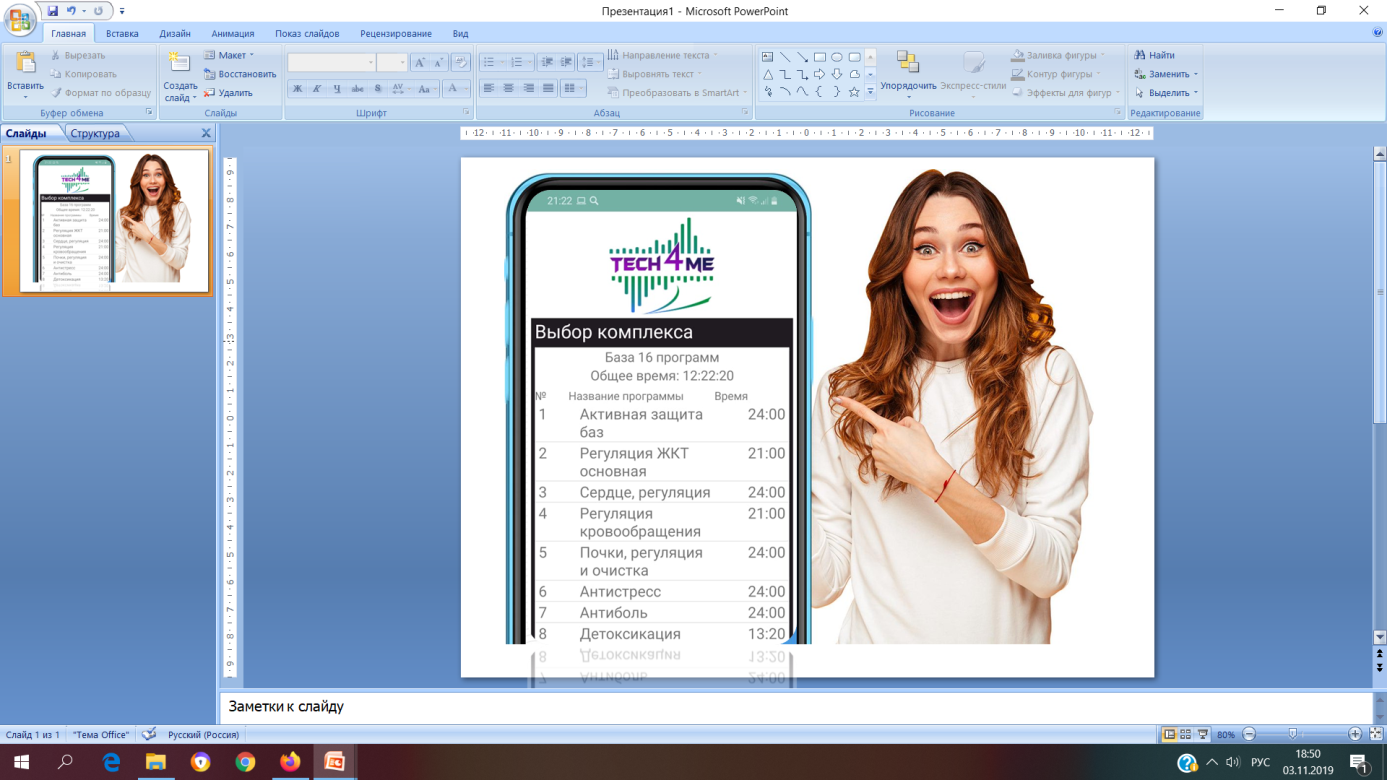 Профилактика морщин и шрамов

Ставить комплекс 1 раз в день, общий курс  30 дней, с повторением цикла после двухнедельного перерыва. Работа с комплексом неограниченна.
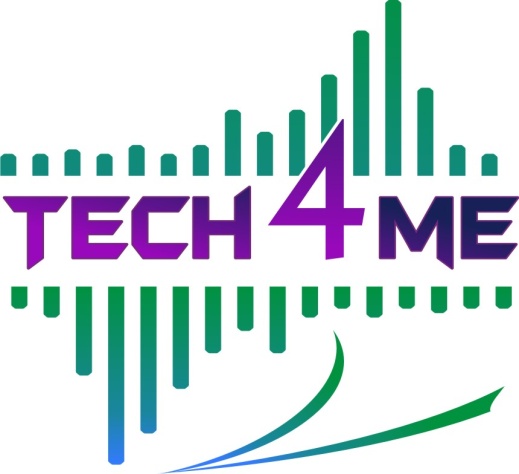 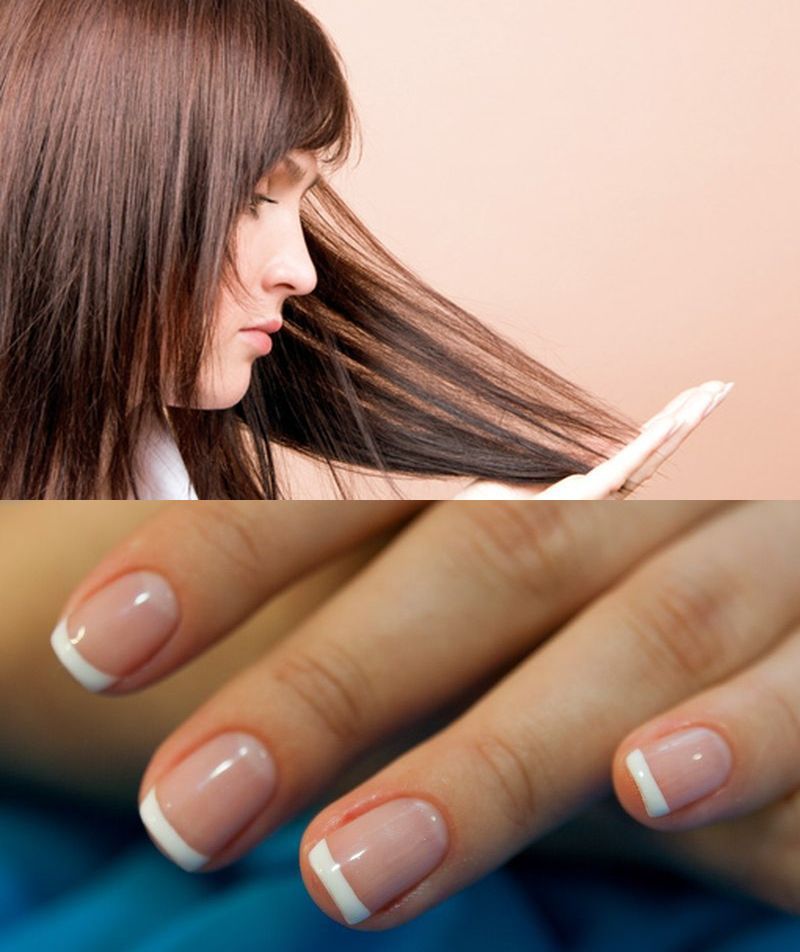 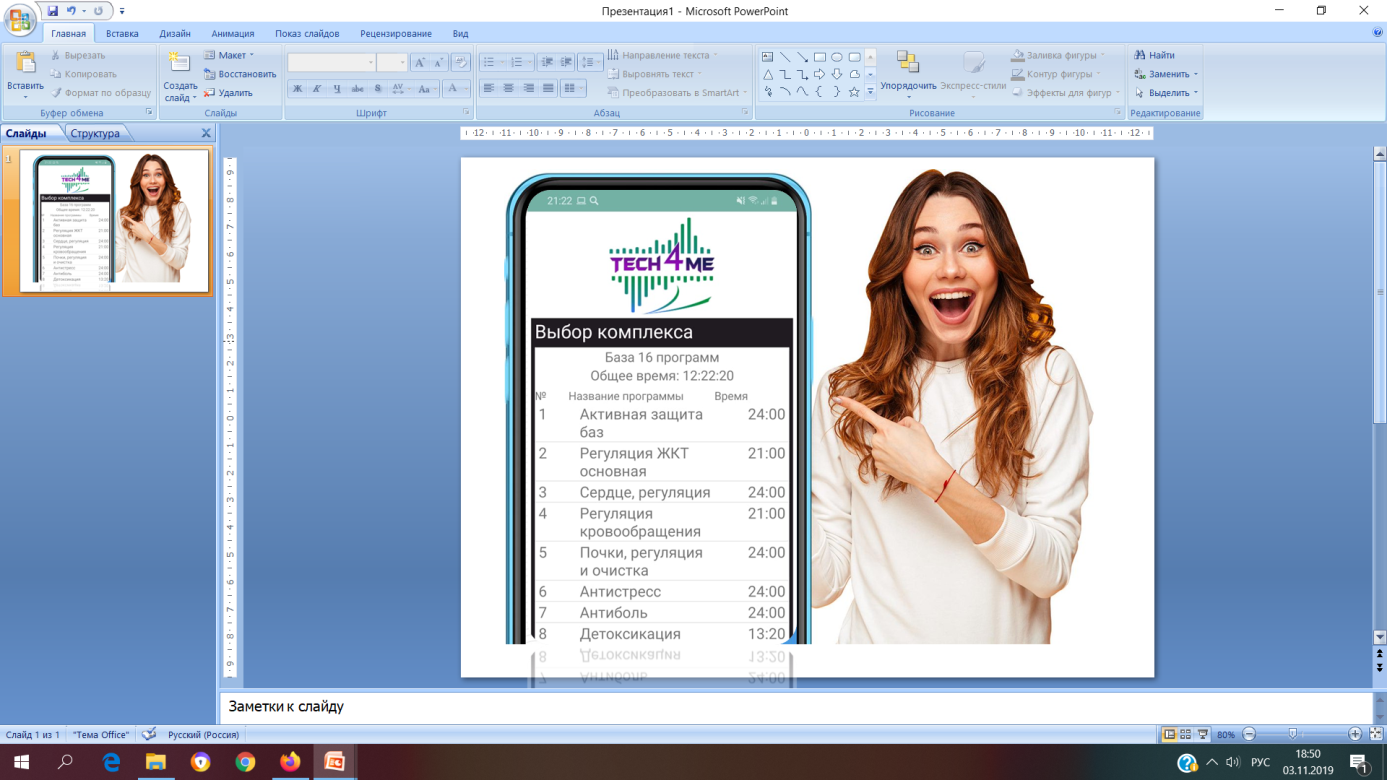 Волосы и ногти

Ставить комплекс 1 раз в день, общий курс 21 день, с повторением цикла после двухнедельного перерыва. Работа с комплексом неограниченна.
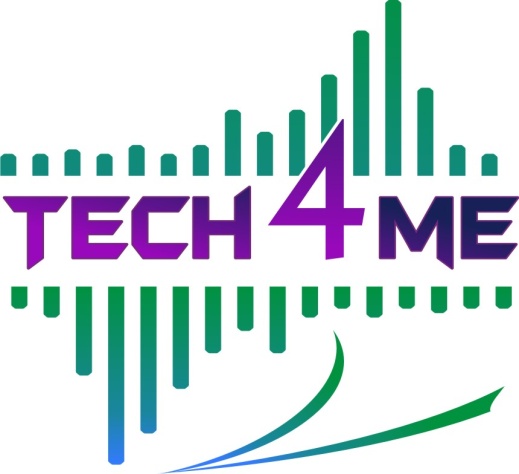 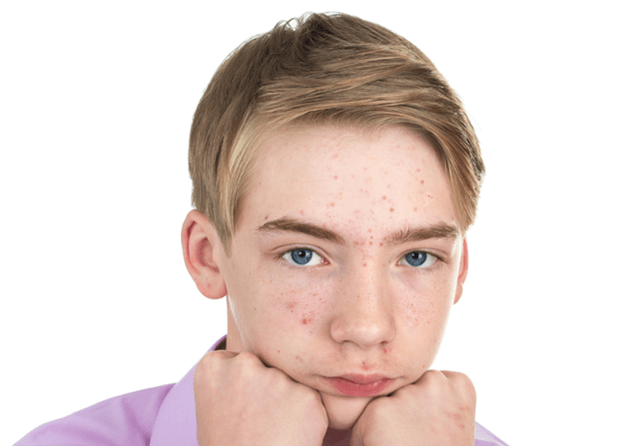 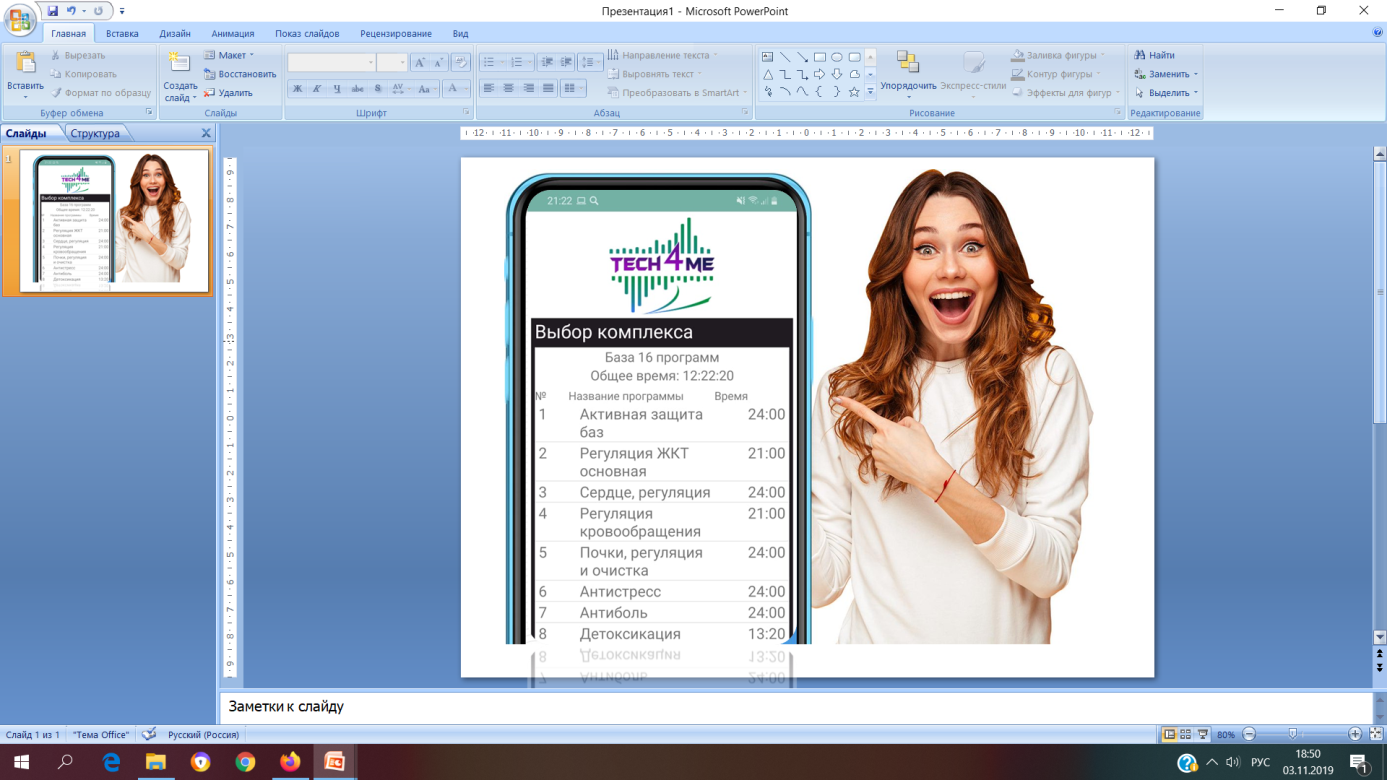 Юношеские прыщи

Время работы с комплексом 30 дней с повторением курса после недельного перерыва.
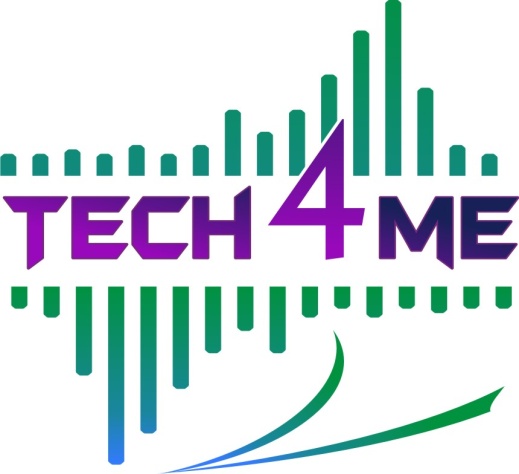 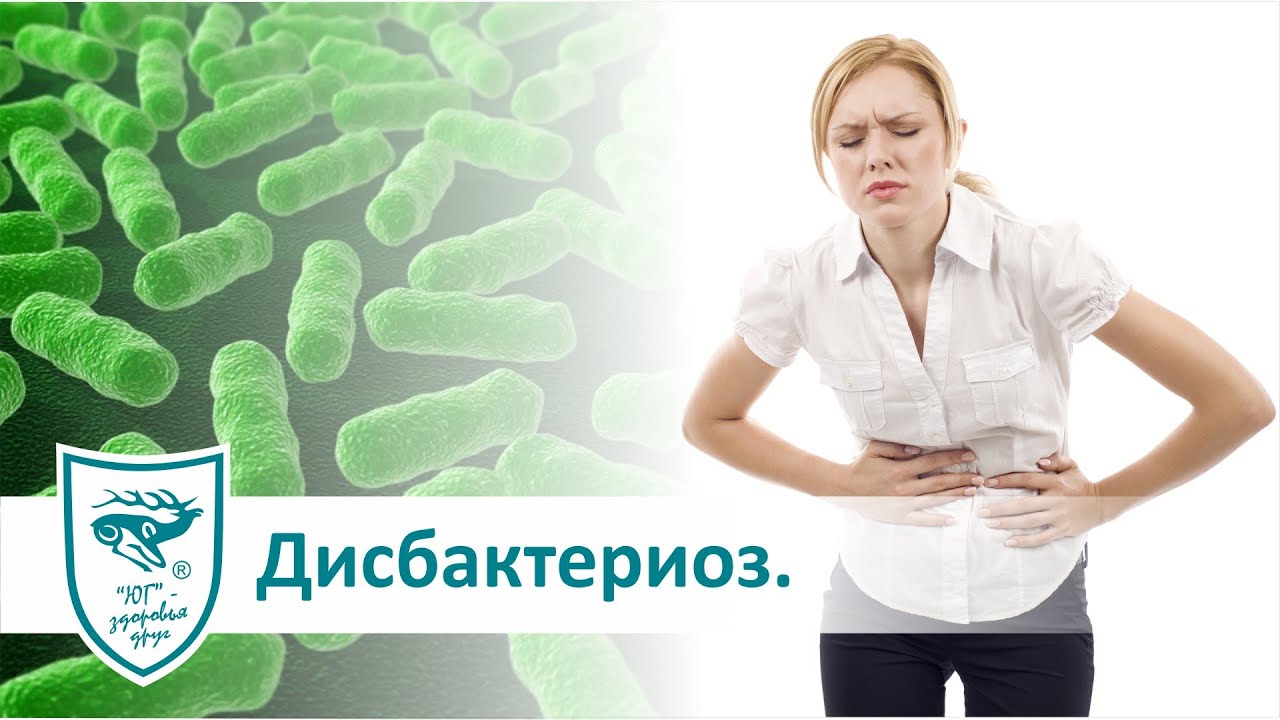 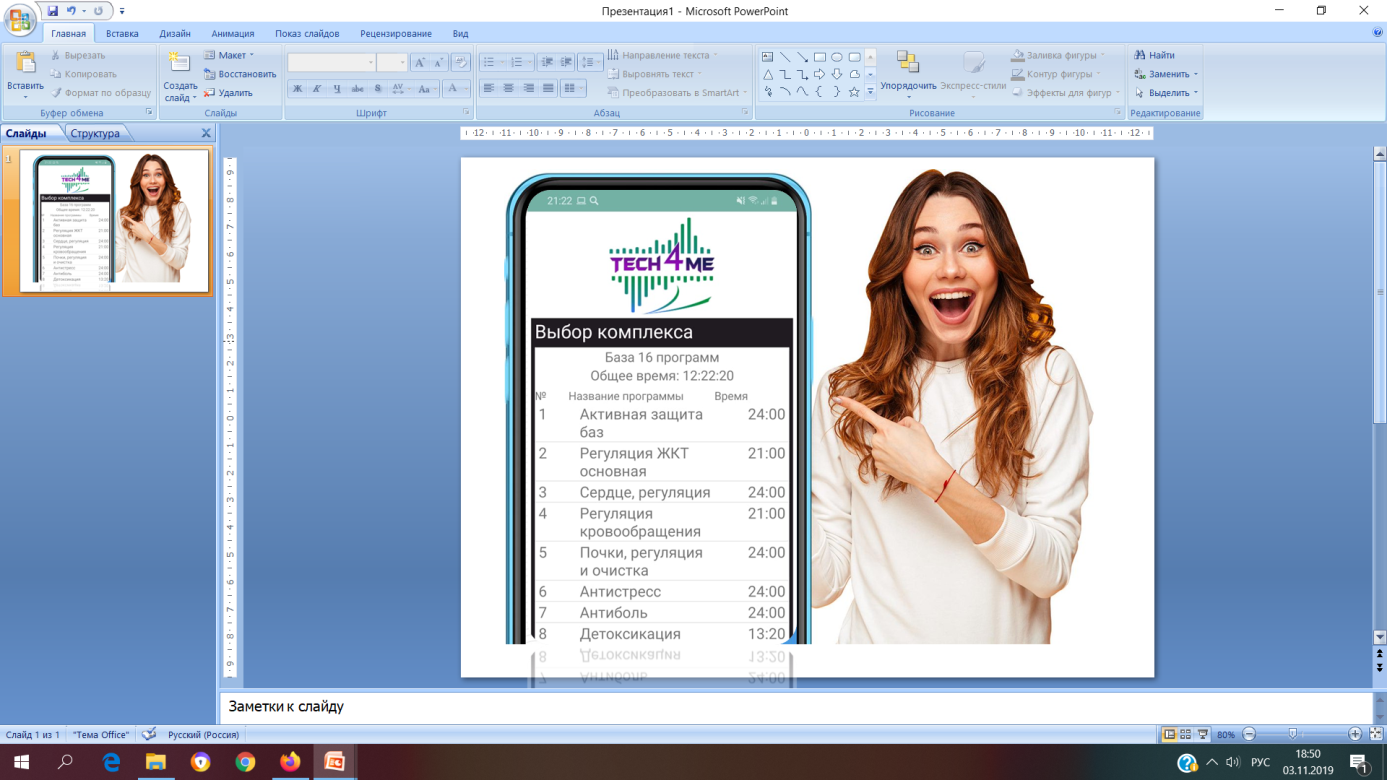 Ставить комплекс 1 раз в день, общий курс  30 дней с повторением после двухнедельного перерыва.
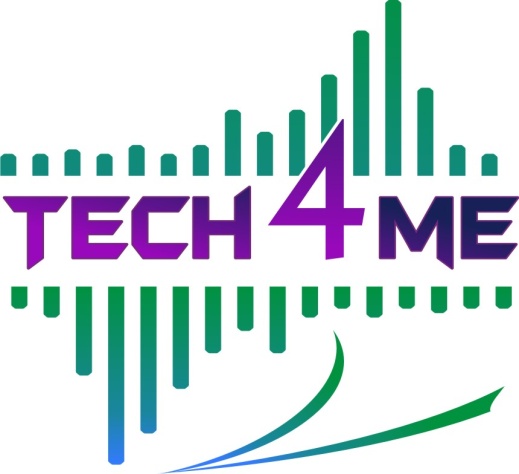 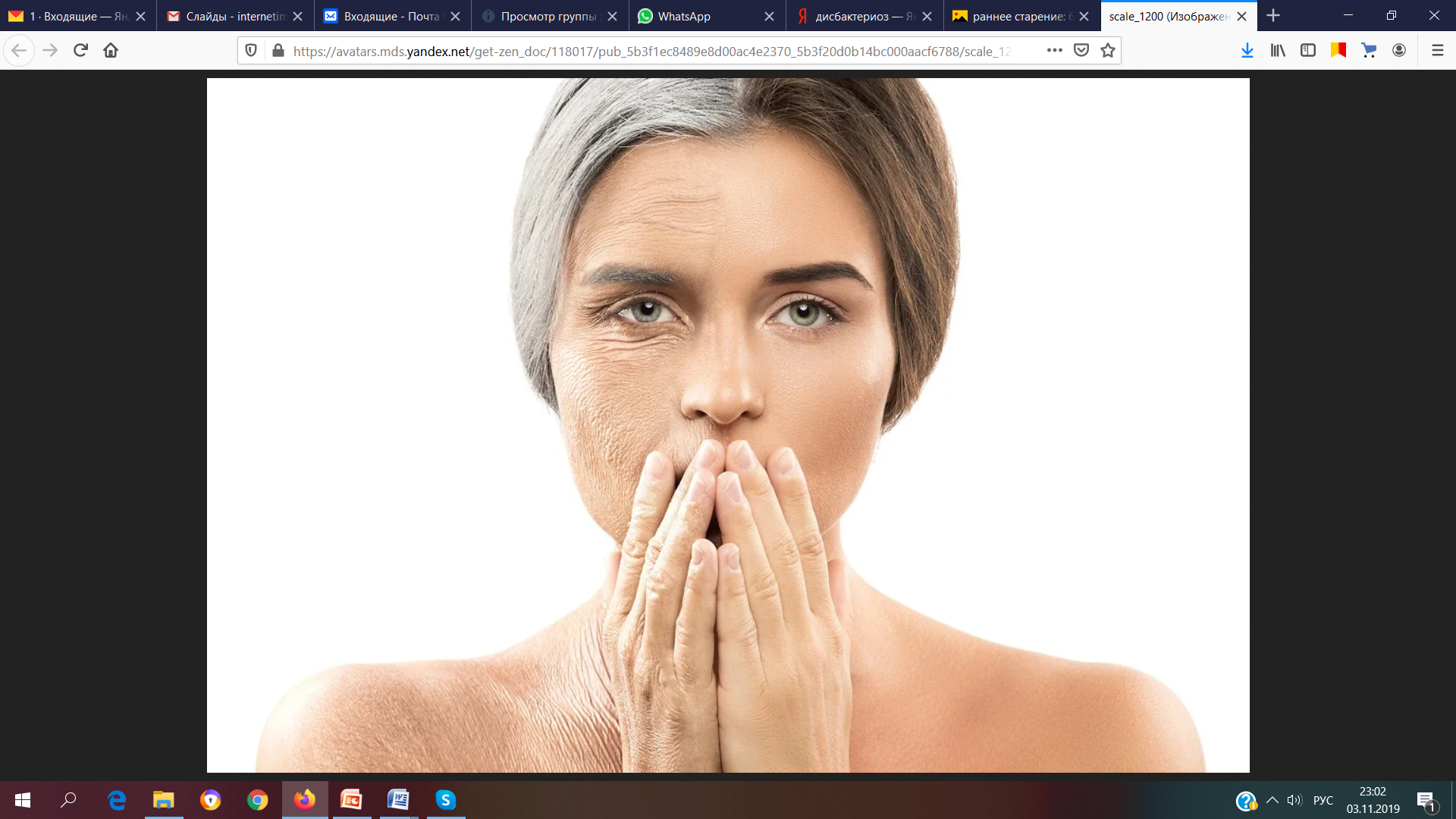 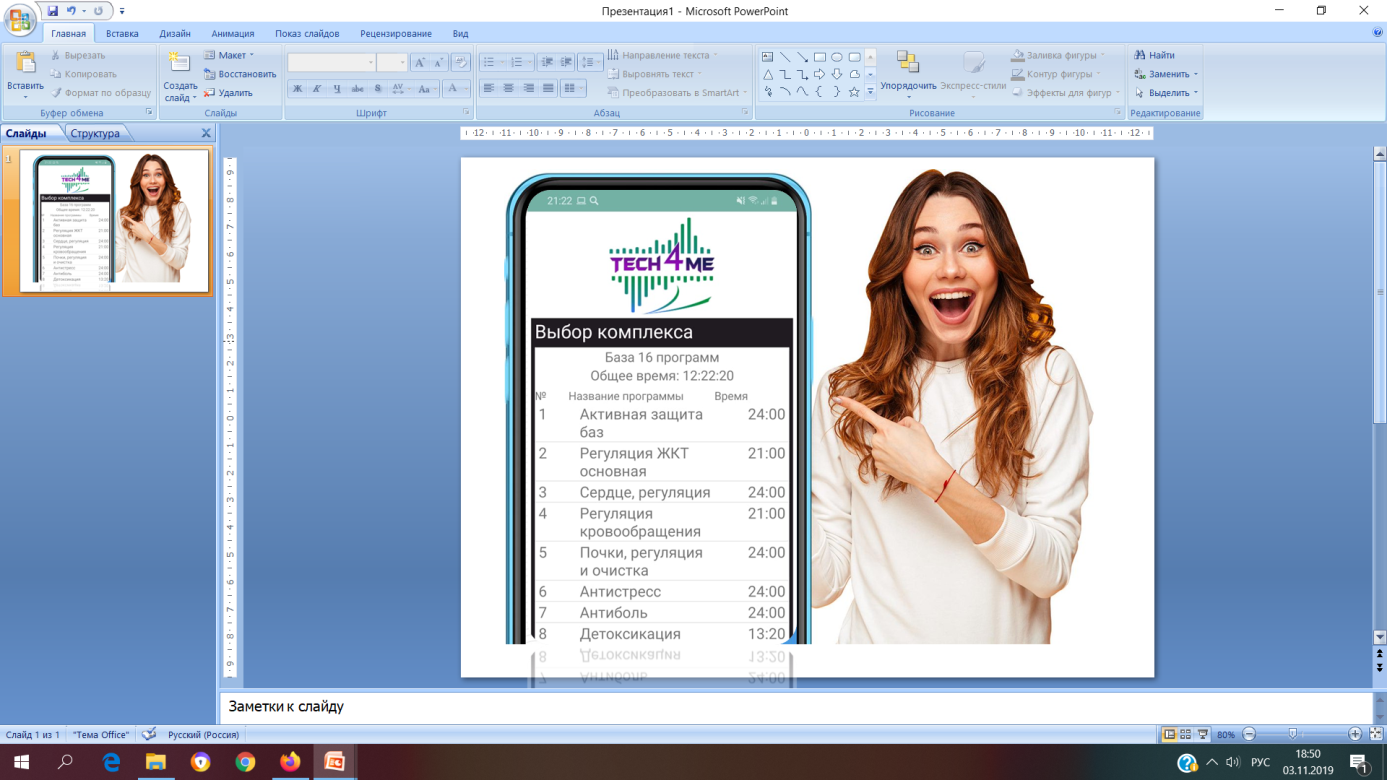 Профилактика раннего старения

Время работы с комплексом 14 дней с повторением курса после перерыва в 7 дней. Работа с комплексом неограниченна.
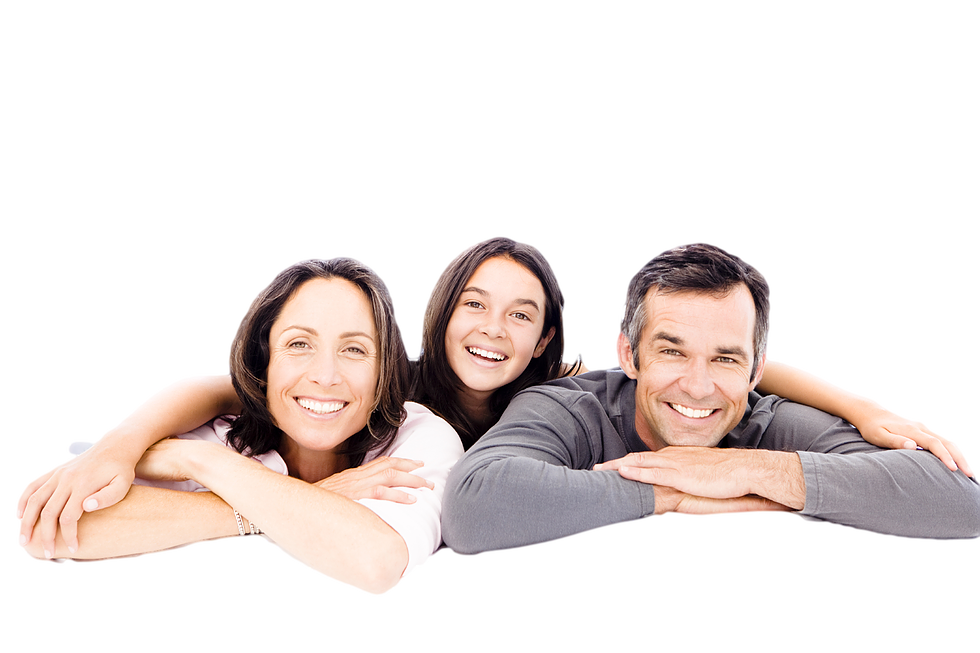 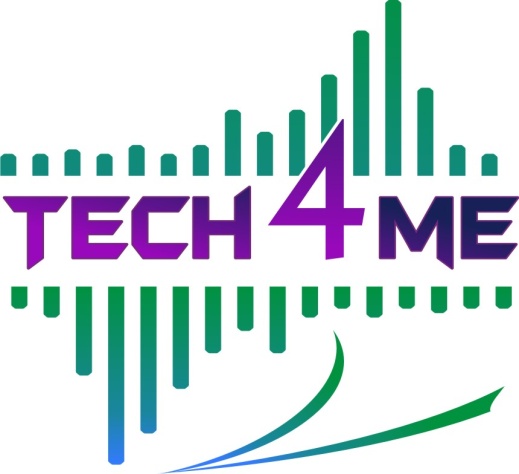 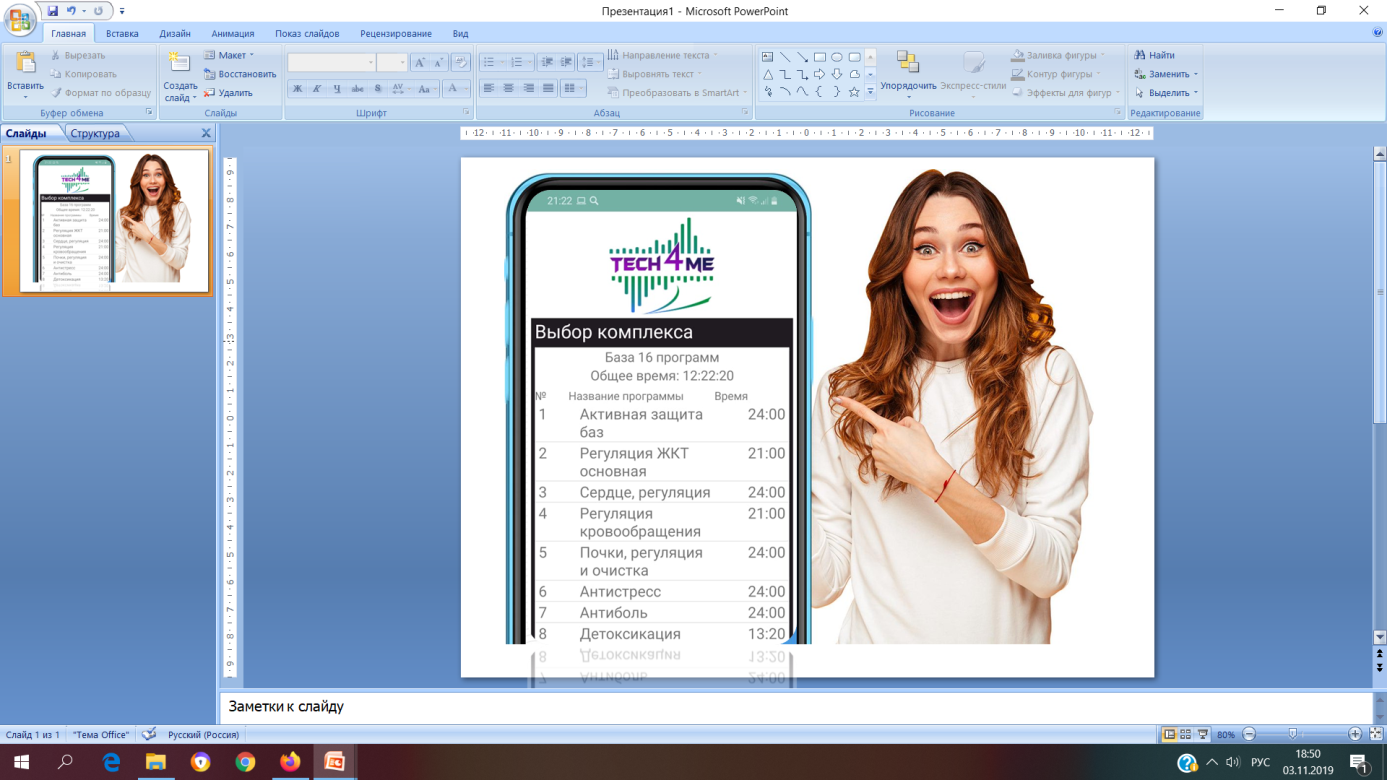